SWPPP TRAINING
Akron-Canton Airport
September 2021







Speakers – Tim Arendt and Mark Ervin of Gresham Smith
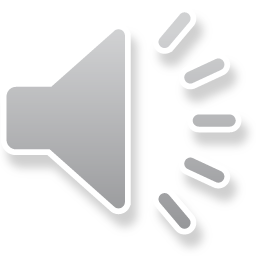 Today’s Agenda
1. SWPPP Training – All Attendees 
Training Presentation (25 minutes)
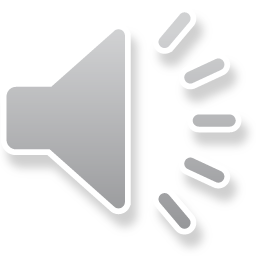 STORMWATER POLLUTION PREVENTION PLAN
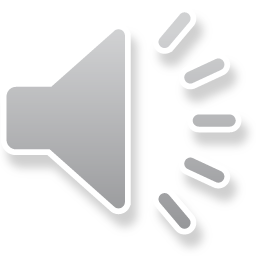 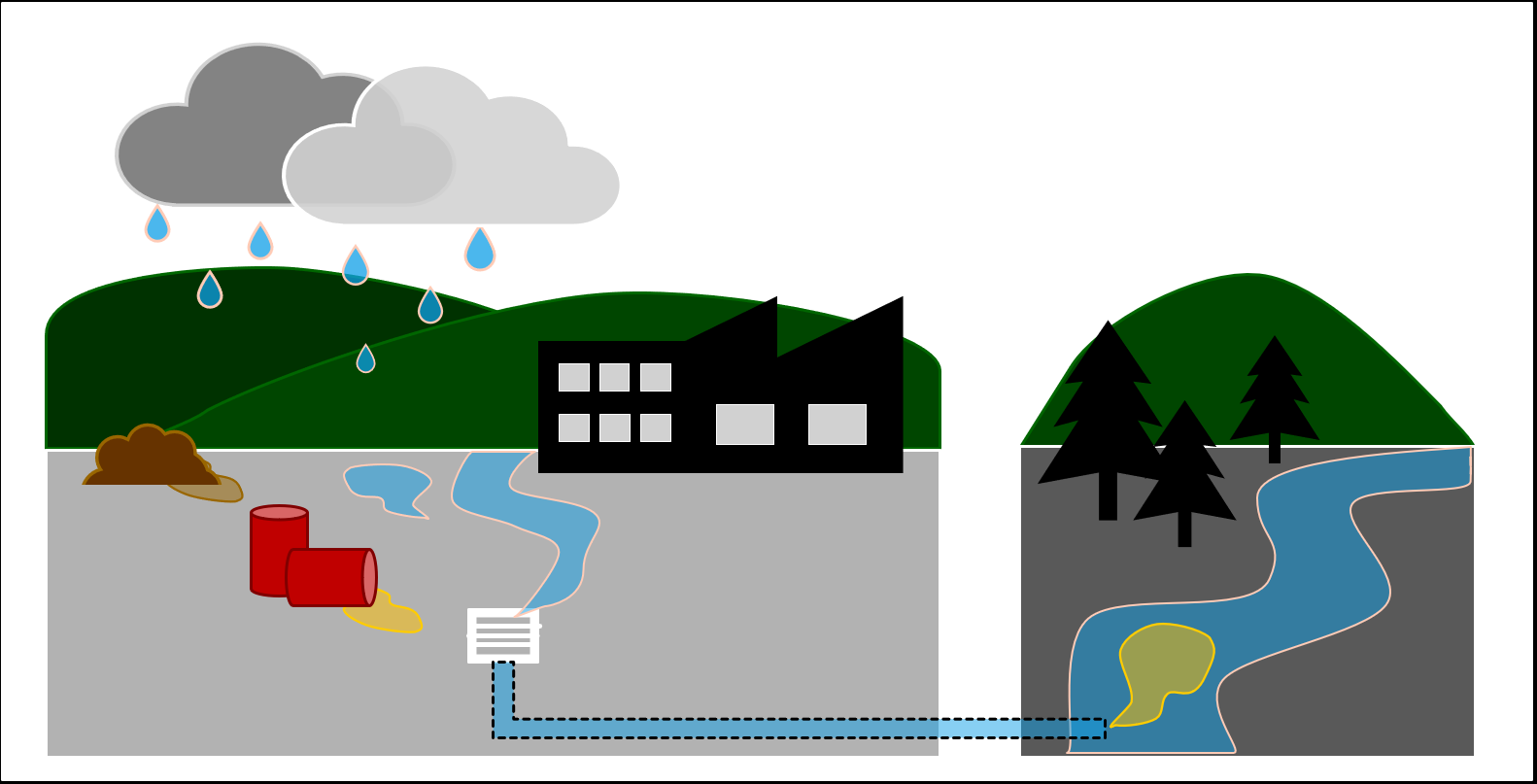 Materials used in airport or tenant “industrial activities” and exposed to stormwater can pollute streams without control measures.
Stormwater Pollution Prevention Plan is a tool required by Ohio EPA to prevent contamination of the surface waters.
Deicing
Vehicle Washing
Sediment
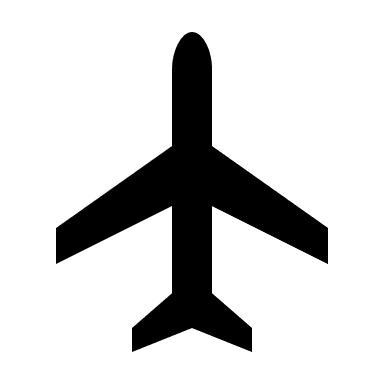 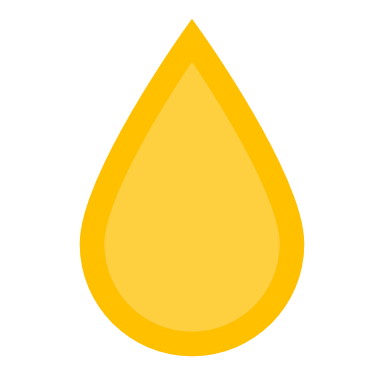 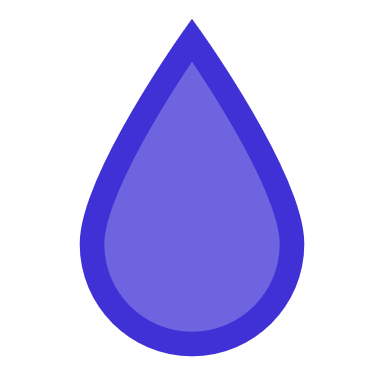 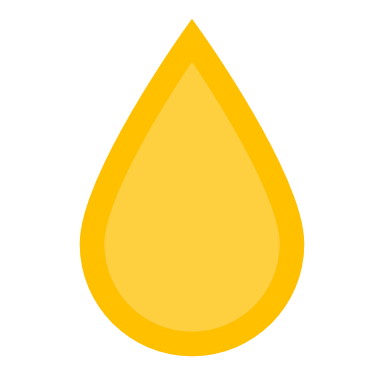 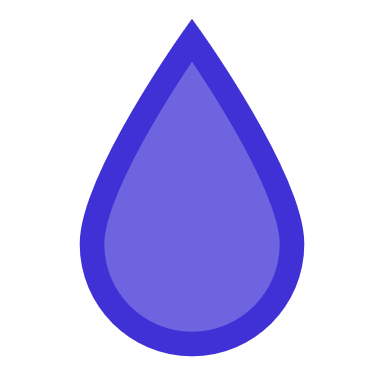 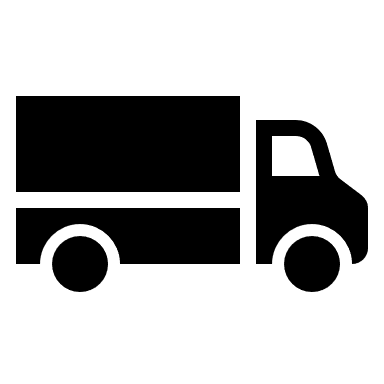 Material Handling
Fueling
Industrial Activities
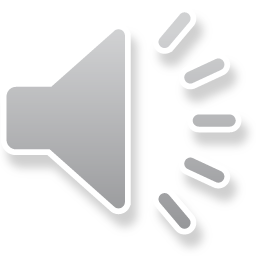 Storm Water Pollution Prevention Plan (SWPPP)
Stormwater 
Rainfall, melting ice, and melting snow that:
Infiltrates through pervious surfaces (soils, gravel, swales) or
Runs off over impervious surfaces (concrete, asphalt, rooftops, compacted soil)
Flows through sewers, ditches as a point source to surface waters

Pollution
Substance introduced to stormwater with potential for violating surface water quality standards.  

Pollution Prevention
Environmentally sound and cost-effective way to control potential contamination near source.
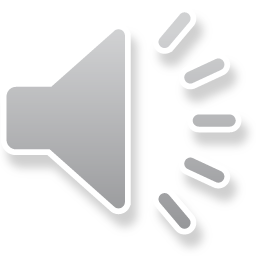 SWPPP Applicability and Purpose
SWPPP for Overall Airport and 
Tenant Lease Areas


Identifies stormwater pollutants and pollutant generating activities

Establishes pollutant control measures

Defines inspections and documentation
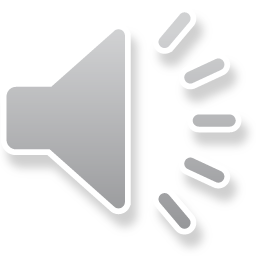 CAK NPDES Permit
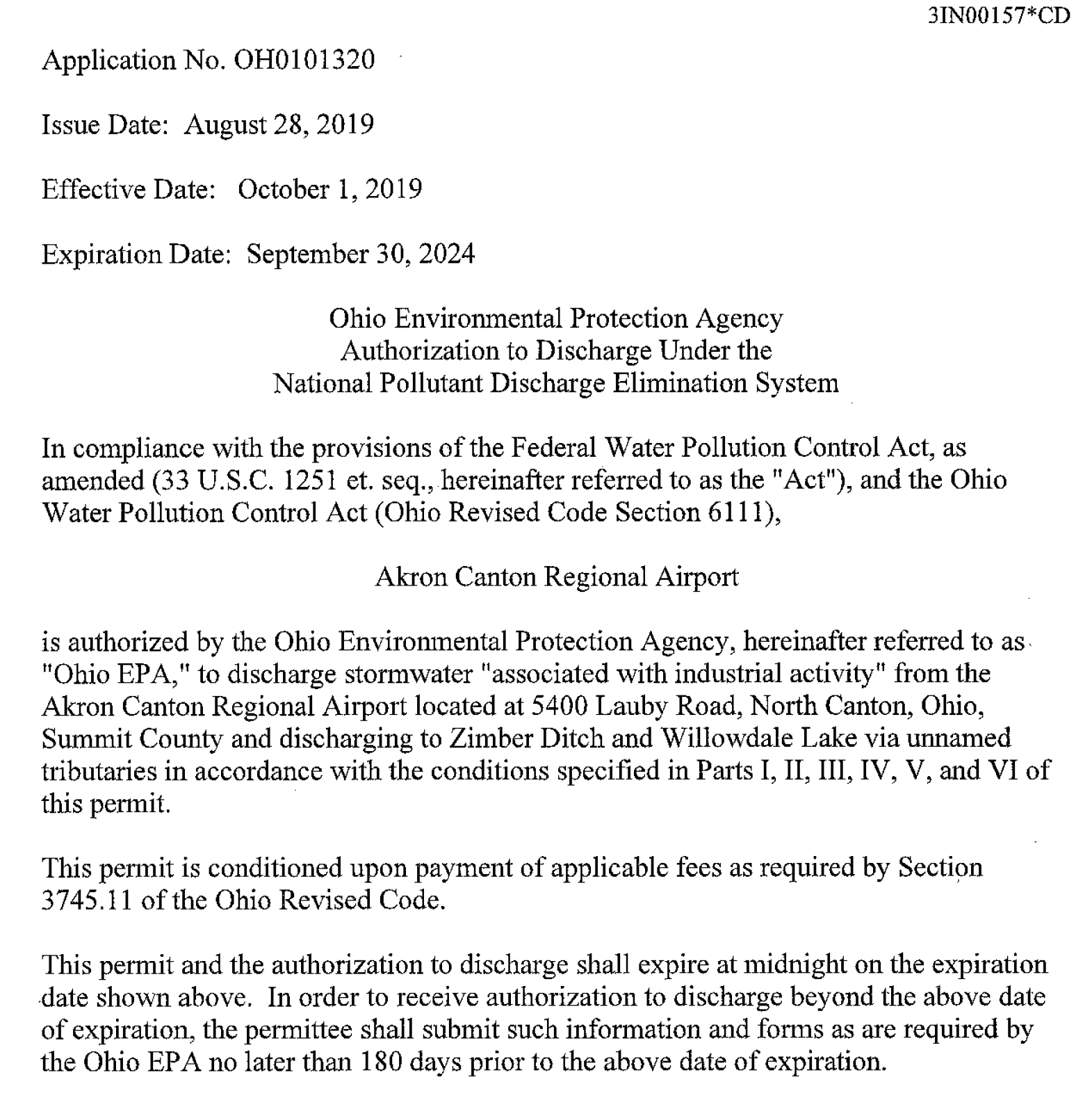 Permit includes:
Authorized stormwater outfalls
Pollutant discharge limits
Stormwater sampling/reporting requirements 
SWPPP requirements
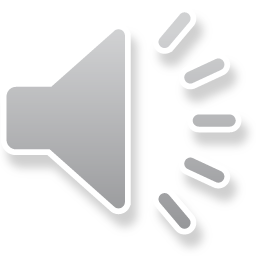 CAK SWPPP
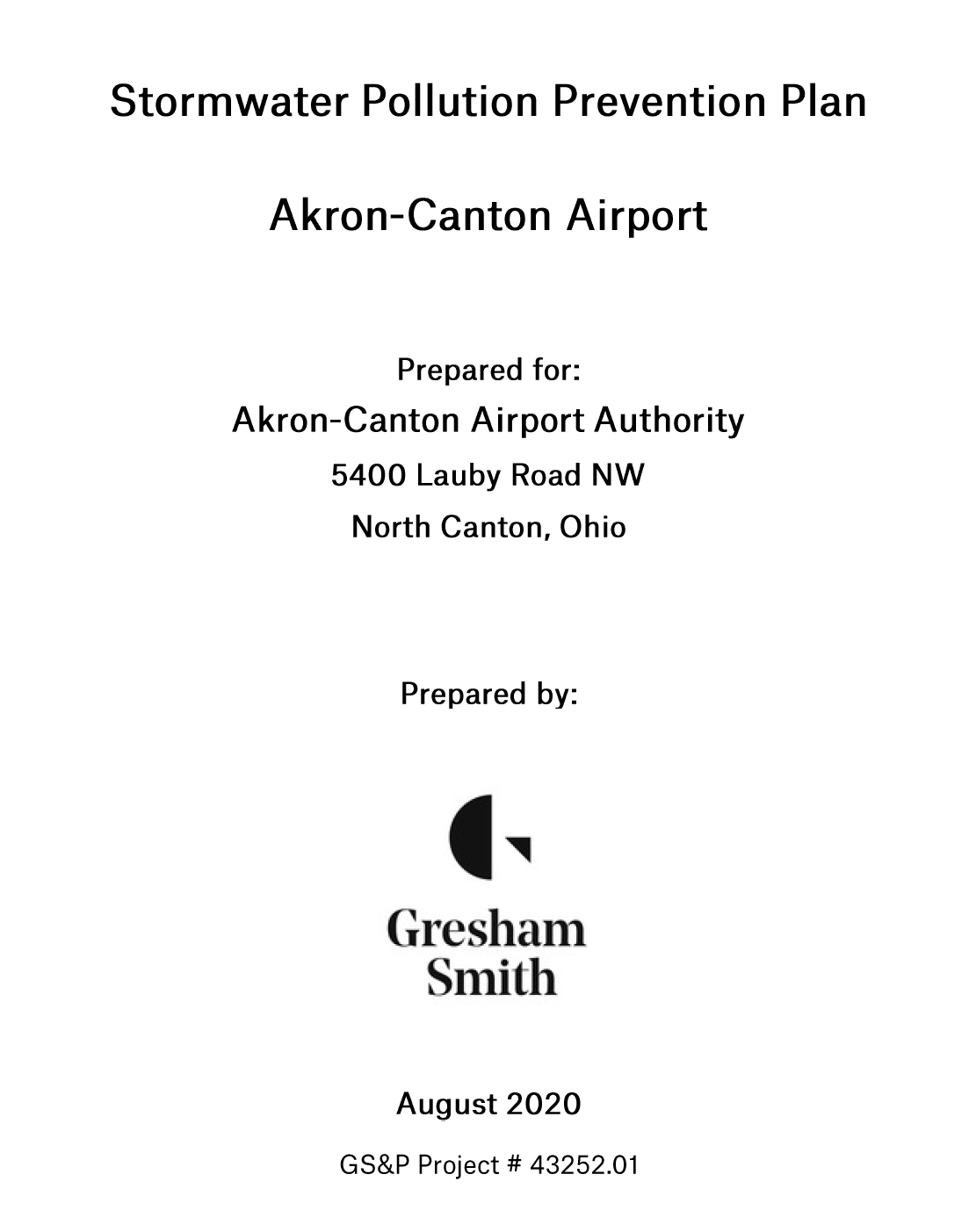 Key components:
Pollution Prevention Team
Facility Drainage Map
Potential Pollutant Sources
Pollutant Control Measures
Monitoring and Inspections
Employee Training
Recordkeeping
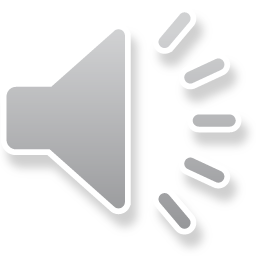 CAK SWPPP
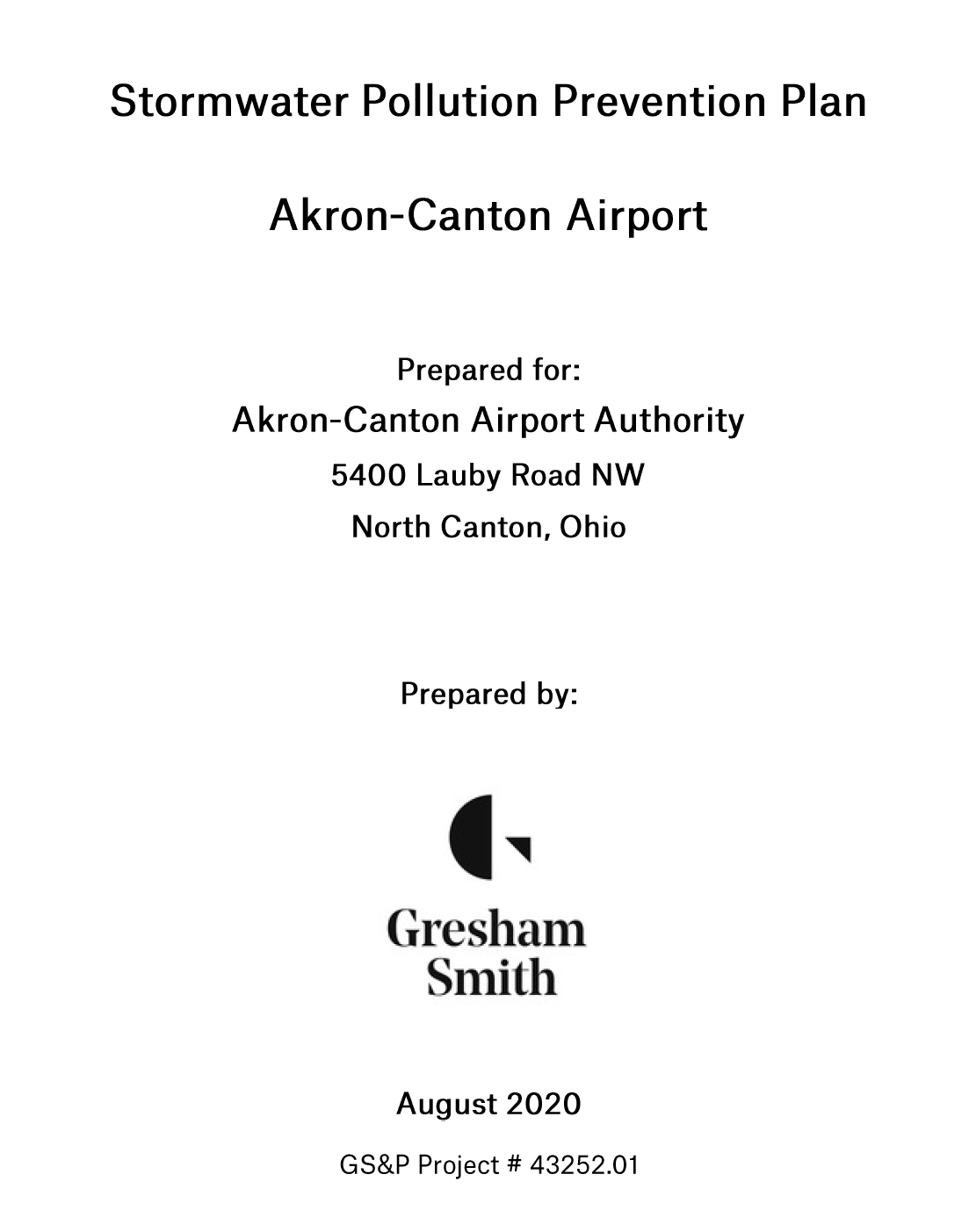 Key components:
Pollution Prevention Team
Facility Drainage Map
Potential Pollutant Sources
Pollutant Control Measures
Monitoring and Inspections
Employee Training
Recordkeeping
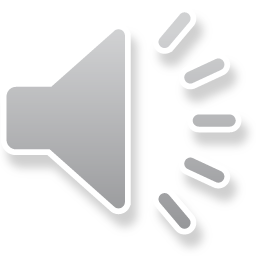 1. CAK Pollution Prevention Team
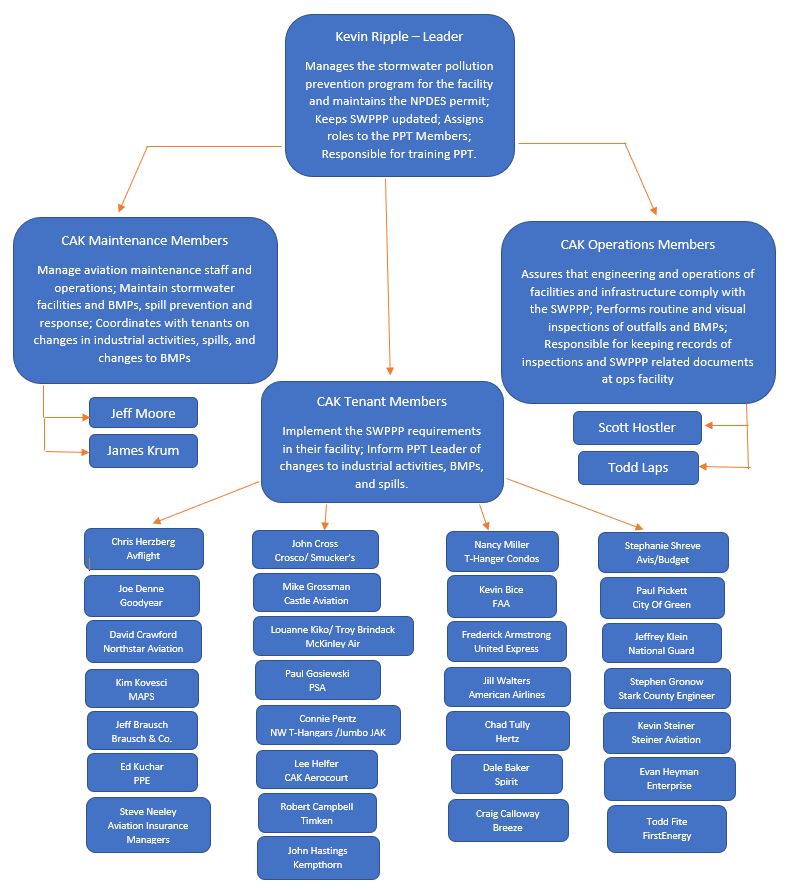 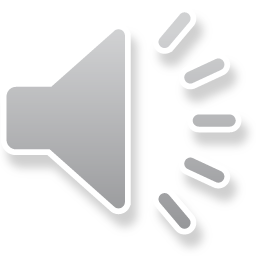 1. CAK Pollution Prevention Team Roles and Responsibilities
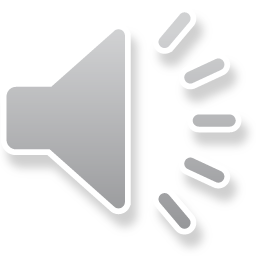 1. CAK Pollution Prevention Team Roles and Responsibilities
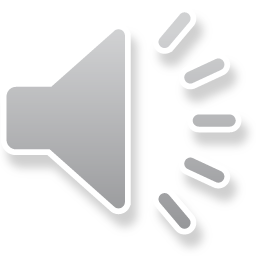 CAK SWPPP
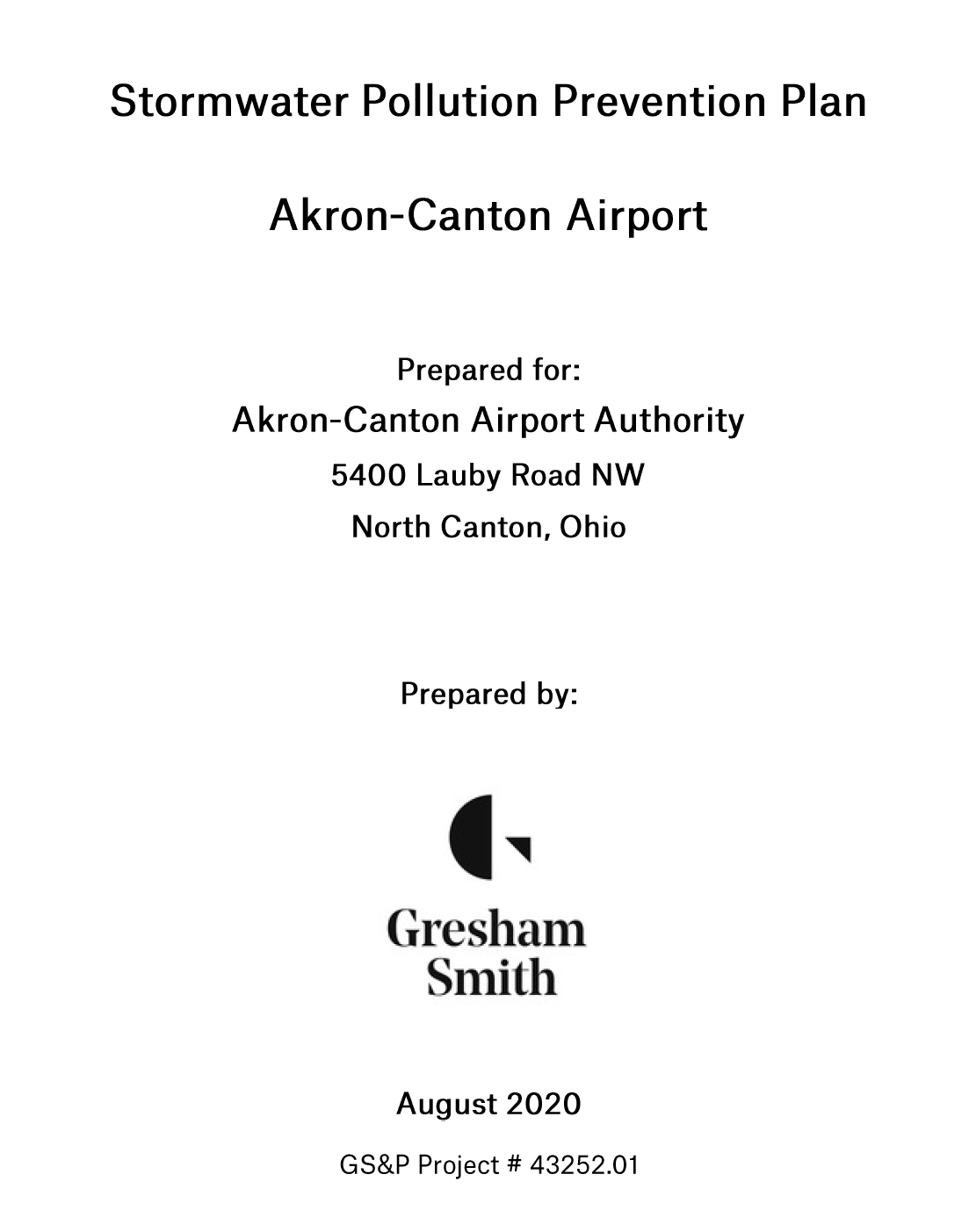 Key components:
Pollution Prevention Team
Facility Drainage Map
Potential Pollutant Sources
Pollutant Control Measures
Monitoring and Inspections
Employee Training
Recordkeeping
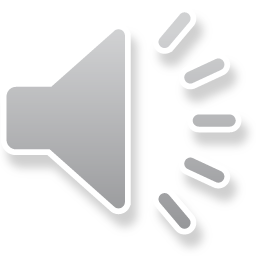 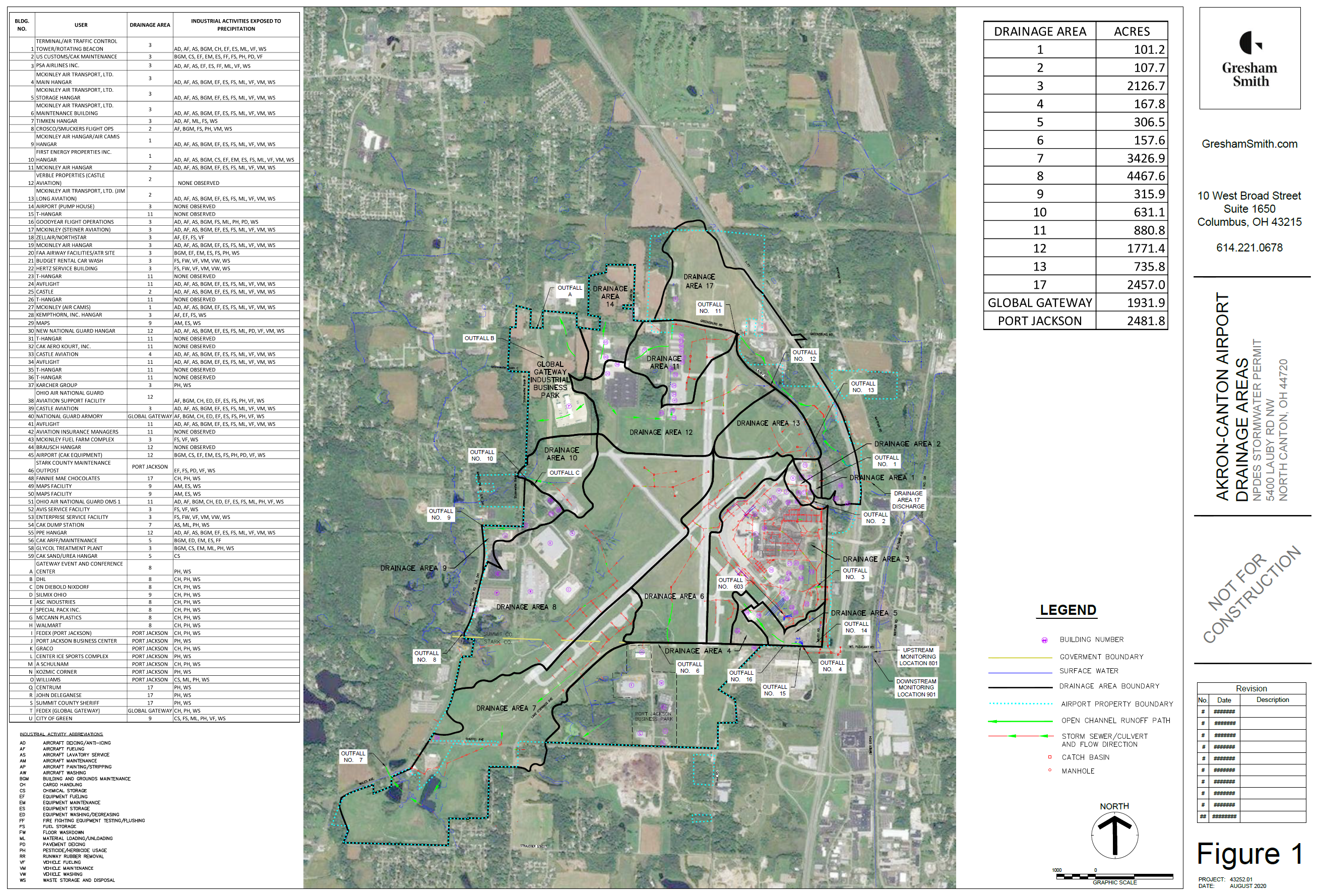 2. Facility 
Drainage Map
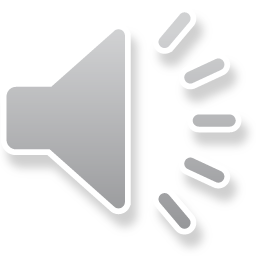 CAK SWPPP
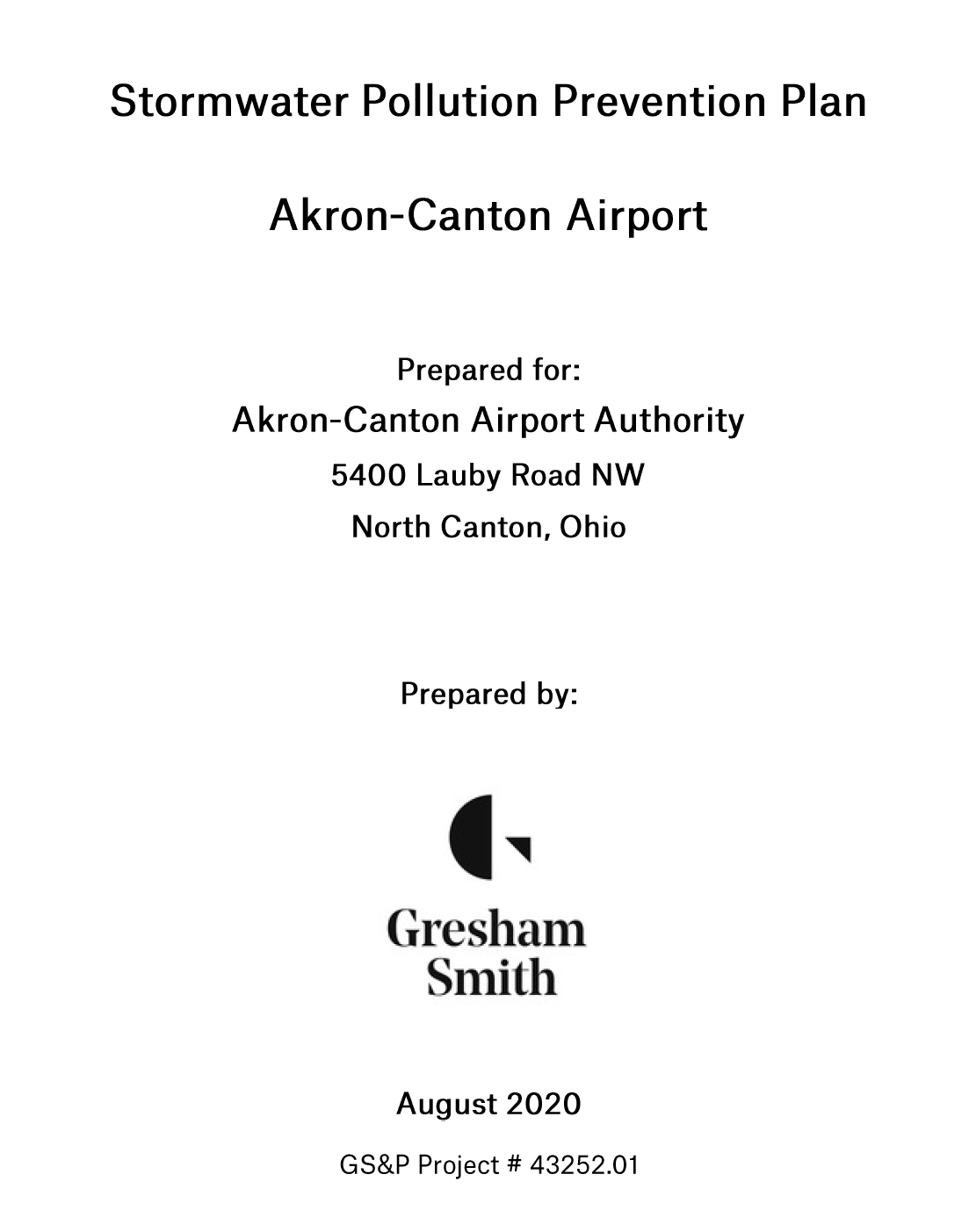 Key components:
Pollution Prevention Team
Facility Drainage Map
Potential Pollutant Sources
Pollutant Control Measures
Monitoring and Inspections
Employee Training
Recordkeeping
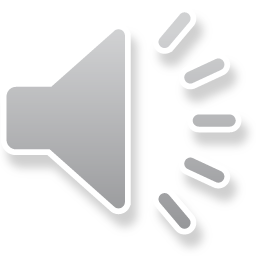 3. Potential Pollutant Sources
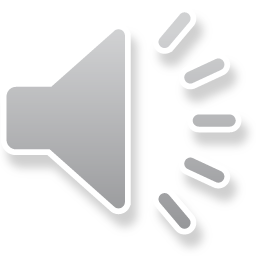 3. Potential Pollutant Sources – Non-Stormwater Discharges
Discharges defined as “non-stormwater” are prohibited, except:
Fire hydrant flushings

Potable water, including water line flushings

Air conditioning condensate

Irrigation water IF pesticides and herbicides have been applied per instruction

Pavement or building washwater IF no detergents are used and it contains no sediment, debris or oil.
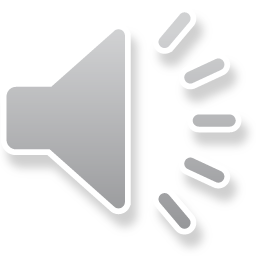 CAK SWPPP
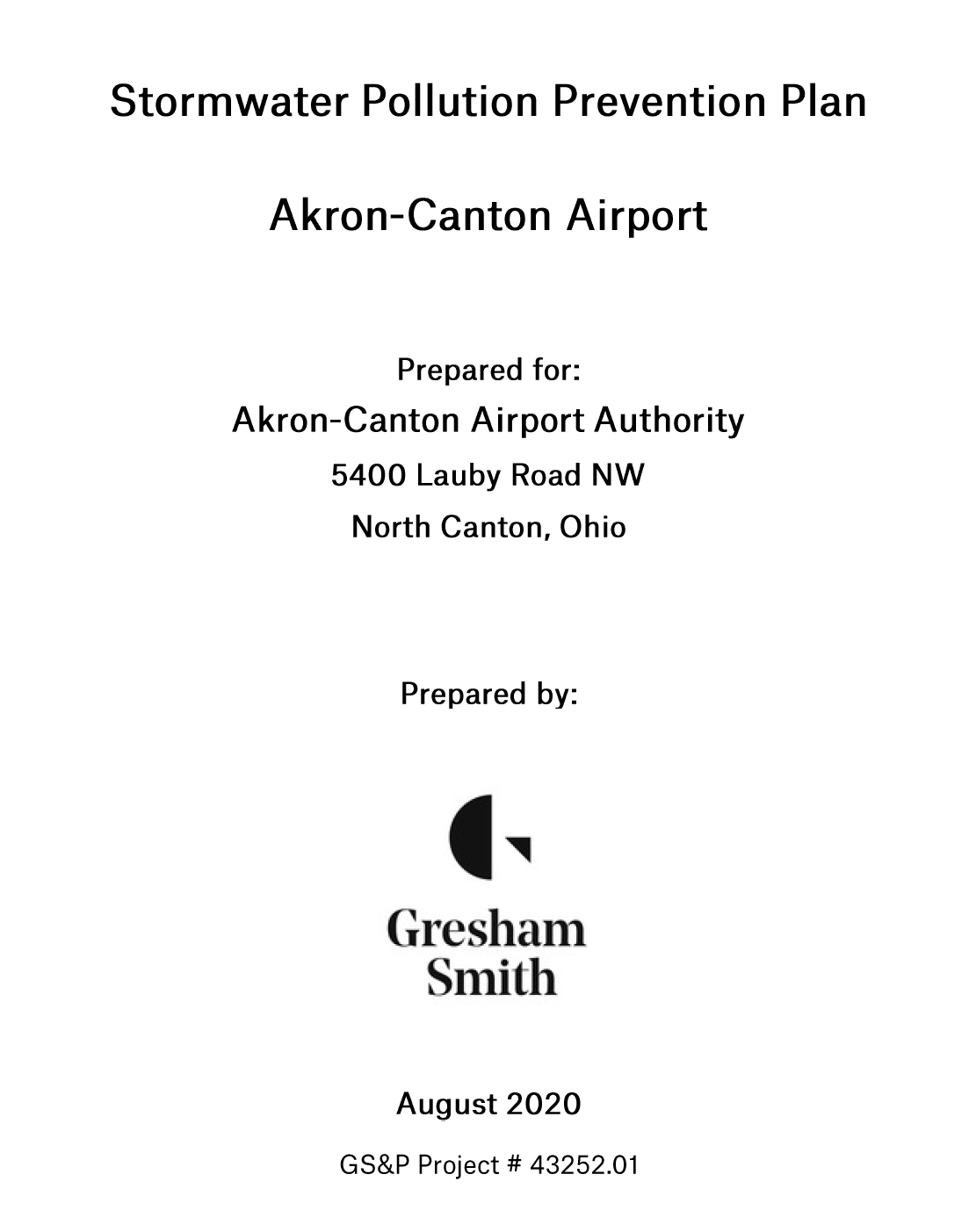 Key components:
Pollution Prevention Team
Facility Drainage Map
Potential Pollutant Sources
Pollutant Control Measures
Monitoring and Inspections
Employee Training
Recordkeeping
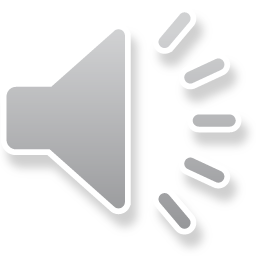 4. Pollutant Control Measures / Best Management Practices
Best Management Practices (BMPs)
Measures to control to the generation and extent of pollutants in stormwater

Types:
	Source Reduction Measures: Steps to reduce amount of pollutants	
	Example: Blending of higher amounts of water with Type 1 deicer

	Operational Controls: Procedures to minimize extent pollutant contaminant stormwater
	Example: Use of absorbent materials to pick up fuel spills

	Structure Controls: Physical devices to remove pollutants from stormwater
	Example: Sand filters for removal of sediment
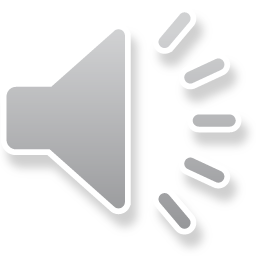 4. Pollutant Control Measures / Best Management Practices
General Practices
Avoid exposure to stormwater

Designate areas for activities

Maintain areas in an orderly manner

Use dry cleaning techniques when possible (dry sweep)

No sweeping or washing into storm drains

Collected and dispose of washwater or discharge to the sanitary sewer
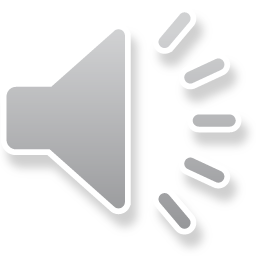 4. Pollutant Control Measures / Best Management Practices
Spill Management
Maintain spill response materials in sensitive areas
Inspect and replenish spill kits
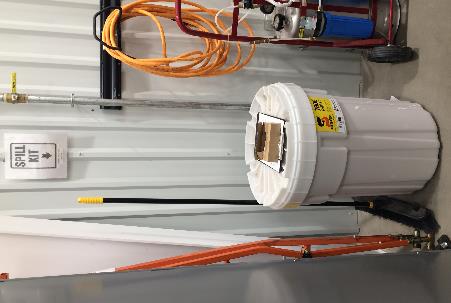 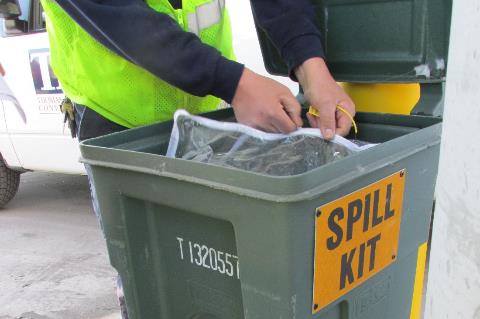 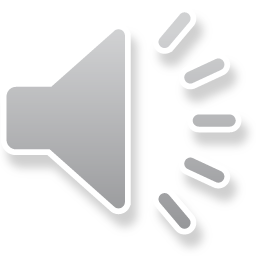 4. Pollutant Control Measures / Best Management Practices
Routine Observations
	Unlabeled Drum		Materials Exposed to Stormwater
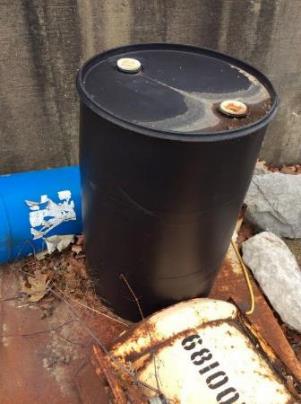 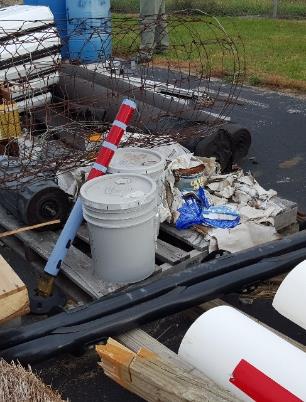 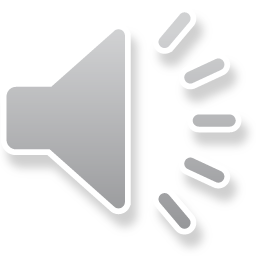 4. Pollutant Control Measures / Best Management Practices
Aircraft / Vehicle Maintenance
Perform maintenance activities in designated areas
Use drip pans or tarps to capture drips or leaks
Drain all parts of fluids prior to disposal
Maintain an organized inventory of materials 
Prevent apron or hangar floor wash water from entering storm drains
Use dry cleanup methods
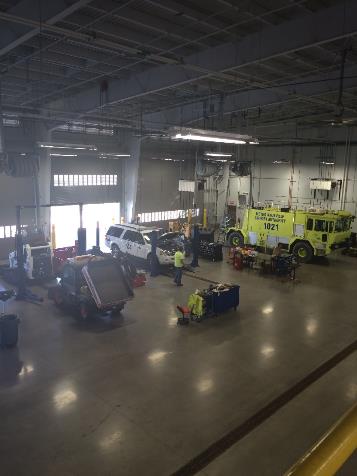 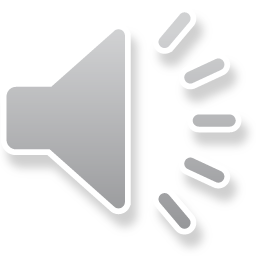 4. Pollutant Control Measures / Best Management Practices
Waste Management
Keep containers/dumpsters closed 
Store away from storm water conveyances
Provide liquid or hazardous wastes with secondary containment
Scrap metal and old equipment must be clean before storing outside
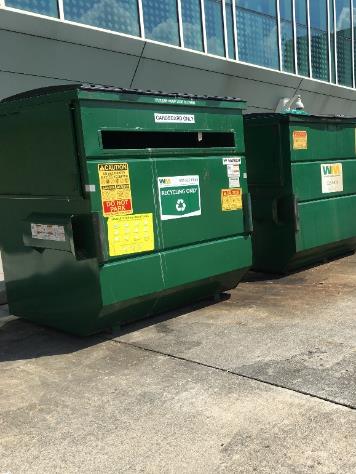 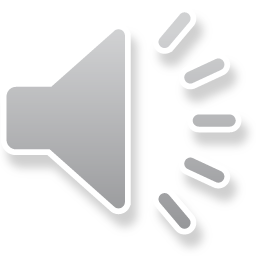 4. Pollutant Control Measures / Best Management Practices
Deicing
Aircraft deicing only at South Deicing Pad
North Pad could be used but not typical
Can apply limited deicer to critical aircraft surfaces at gates for safe aircraft taxi to pads (typically engine cowlings).  
No wing, rear stabilizer, fuselage deicing

Urea deicer application to pavement limited to emergency use

Deicer treatment system
Be aware of what it is not designed to treat (oils, fuels, paint)
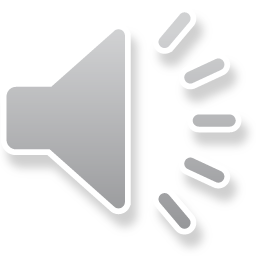 CAK SWPPP
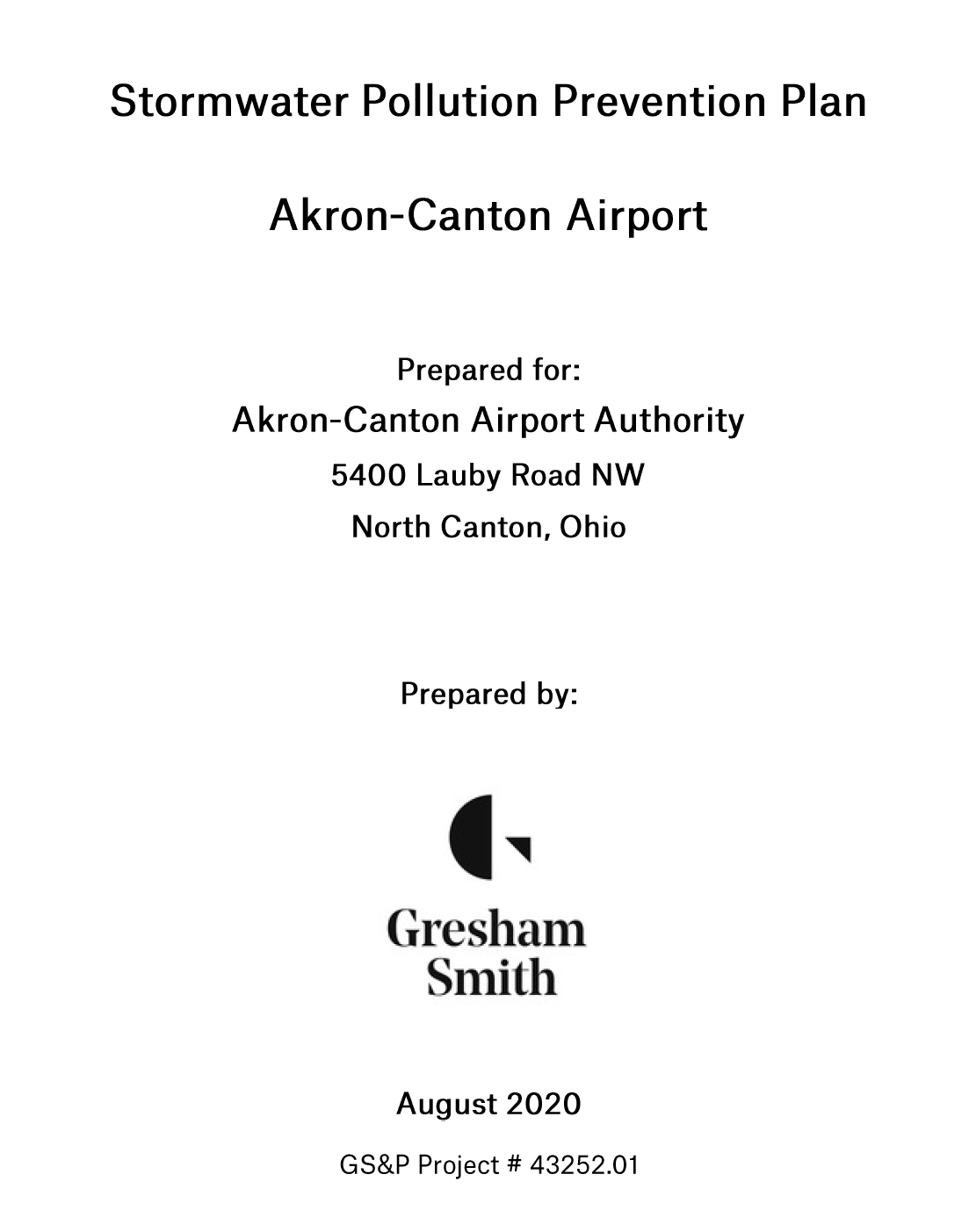 Key components:
Pollution Prevention Team
Facility Drainage Map
Potential Pollutant Sources
Pollutant Control Measures
Monitoring and Inspections
Employee Training
Recordkeeping
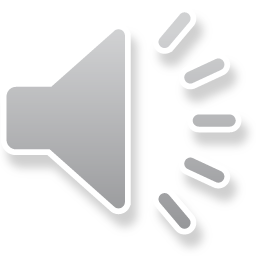 5. Monitoring and Inspections
QUARTERLY – ALL OUTFALLS

Visual assessment of water

Align with NPDES sampling where applicable

Observe stormwater for:
Odors
Coloration 
Clarity
Solids
Sheen
Foam
MONTHLY DEICING SEASON

Focus on areas where deicing occurs, deicer controls/treatment

Outfalls discharging flows from pavement/aircraft deicing areas 

Observe stormwater for typical deicing features
Odors
Coloration (orange/green/black)
Biofilm / slime
ROUTINE INSPECTIONS

Focus on areas with industrial activities

Pollutant generating activities

BMPs / controls

Discharges

Frequency at discretion of PPT leader – quarterly suggested
Formal inspections and documentation performed by CAK Operations / Environmental Staff
Tenants must routinely inspect their own pollutant generating activities
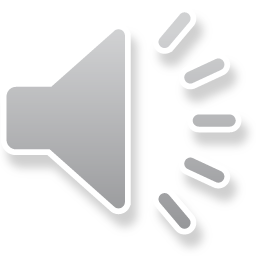 CAK SWPPP
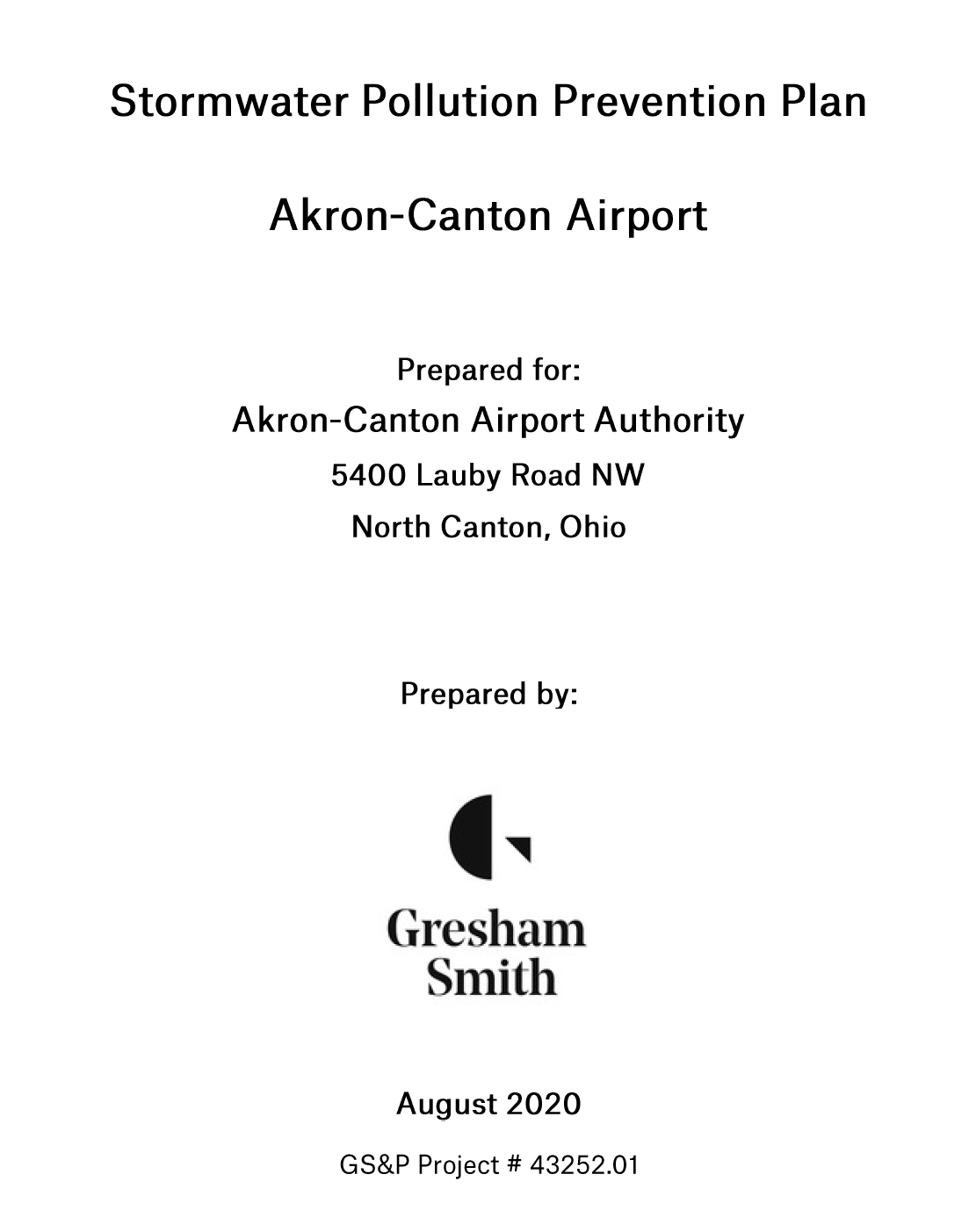 Key components:
Pollution Prevention Team
Facility Drainage Map
Potential Pollutant Sources
Pollutant Control Measures
Monitoring and Inspections
Employee Training
Recordkeeping
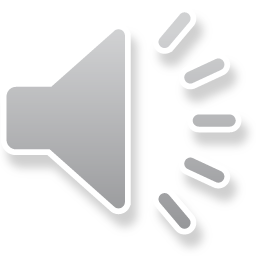 6. Employee Training
Yearly training (this session) required for CAK and tenant pollution prevention team members

PPT members should make recorded training sessions available to staff engaging in pollutant generating, control measure operations, and controls maintenance activities

Record attendance in SWPPP documentation
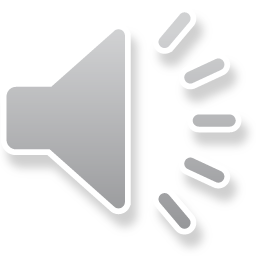 CAK SWPPP
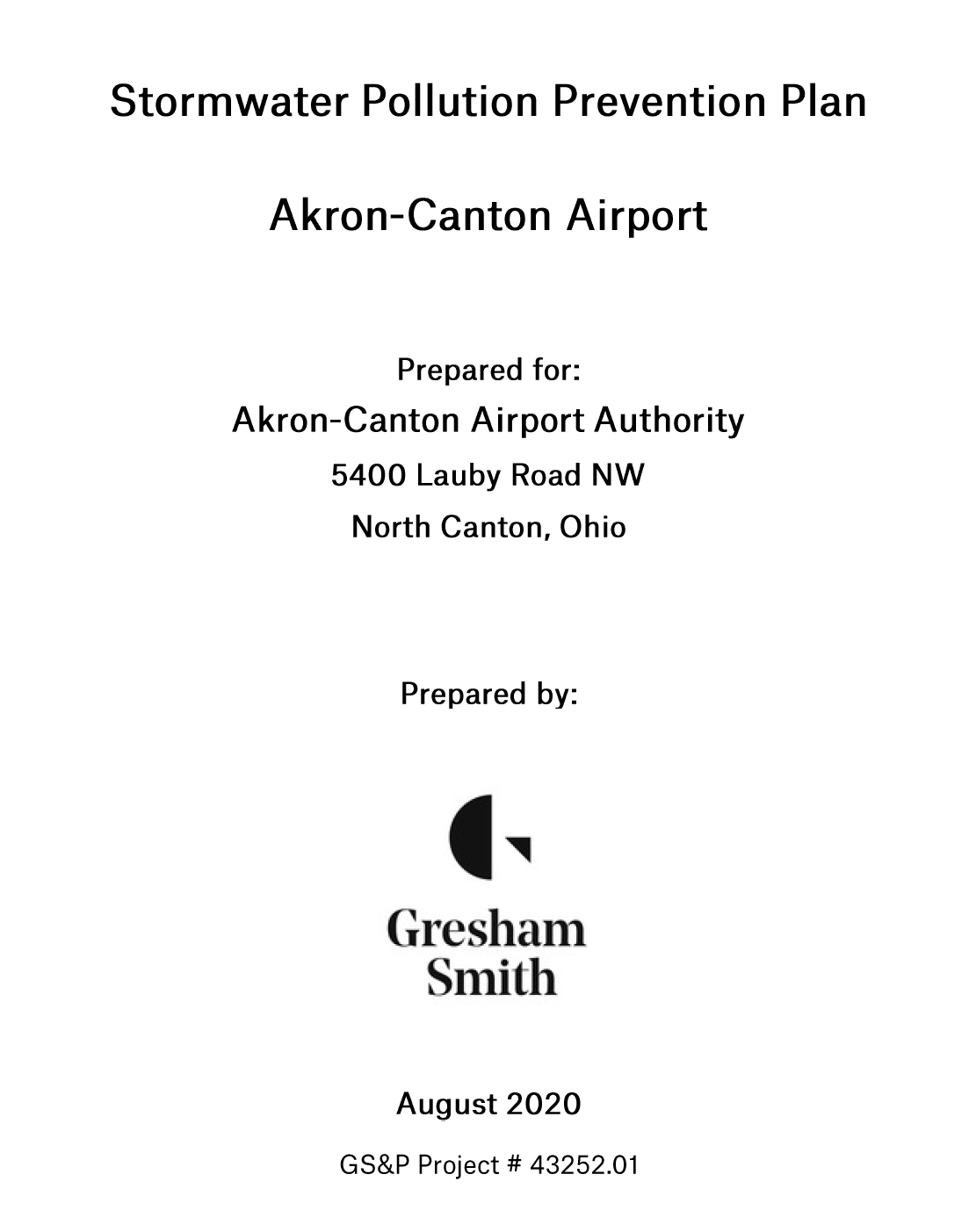 Key components:
Pollution Prevention Team
Facility Drainage Map
Potential Pollutant Sources
Pollutant Control Measures
Monitoring and Inspections
Employee Training
Recordkeeping
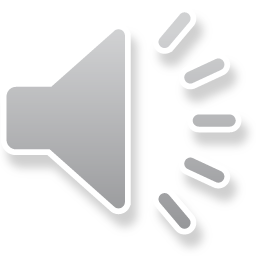 7. Recordkeeping
Forms found in SWPPP Appendix

Spill Log (location, date, material spilled, amount, environmental impacts, mitigation measures taken)

Routine (Quarterly) Inspection of Activities and Controls

Quarterly Visual Inspection Form for Outfalls

Training Attendance

Annual NPDES Report
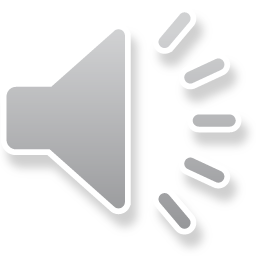